Information Technology | License allocation and usage
Microsoft 365 Copilot and Copilot Studio
Extend
NSAT
IT management costs
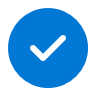 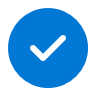 Value benefit
KPIs impacted
Employee experience
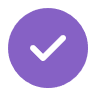 1. Check for requests
2. Cost effective app recommendations
3. License optimization
Ask Copilot to generate a summary of email requests for various software.
The admin asks Copilot to recommend the licenses with the similar functionality, preferably with licenses available to assign to the user.
Admins get insights around available licenses and inactive licenses for an app. Instead of buying more licenses, they ask Copilot to reclaim licenses. Also, get help with audits, forecasting & reconciliation.
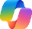 Copilot Chat2
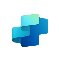 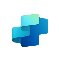 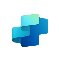 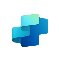 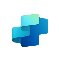 Copilot Agent3
+ Connection to License management app
Copilot Agent3
+ Connection to License management app
Copilot Agent3
+ Connection to License management app
Copilot Agent3
+ Connection to License management app
Copilot Agent3
+ Connection to License management app
Generate summary of software license requests from users.
Generate table with requests, recommended license type, and license availability.
Generate report when usage is low and provide information for reclamation of licenses.
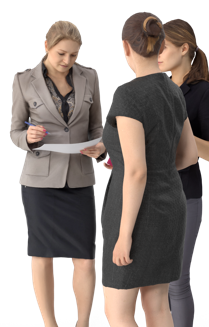 6. Approval
5. Process request
4. Contact user
Admin approves the request and notifies user with next steps.
If the user is not satisfied with the recommendation, then admin reviews the request to make sure the recommended solution meets the requirements.
The admin uses the Copilot agent to create an email to the user with the recommended license information.
Generate email with approval and installation process.
Generate comparison of the capabilities of the requested and recommended solution.
Generate email with licensing information.